Біомембрани
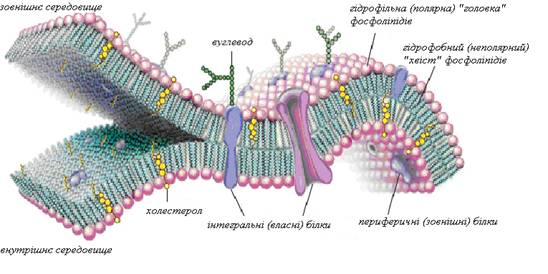 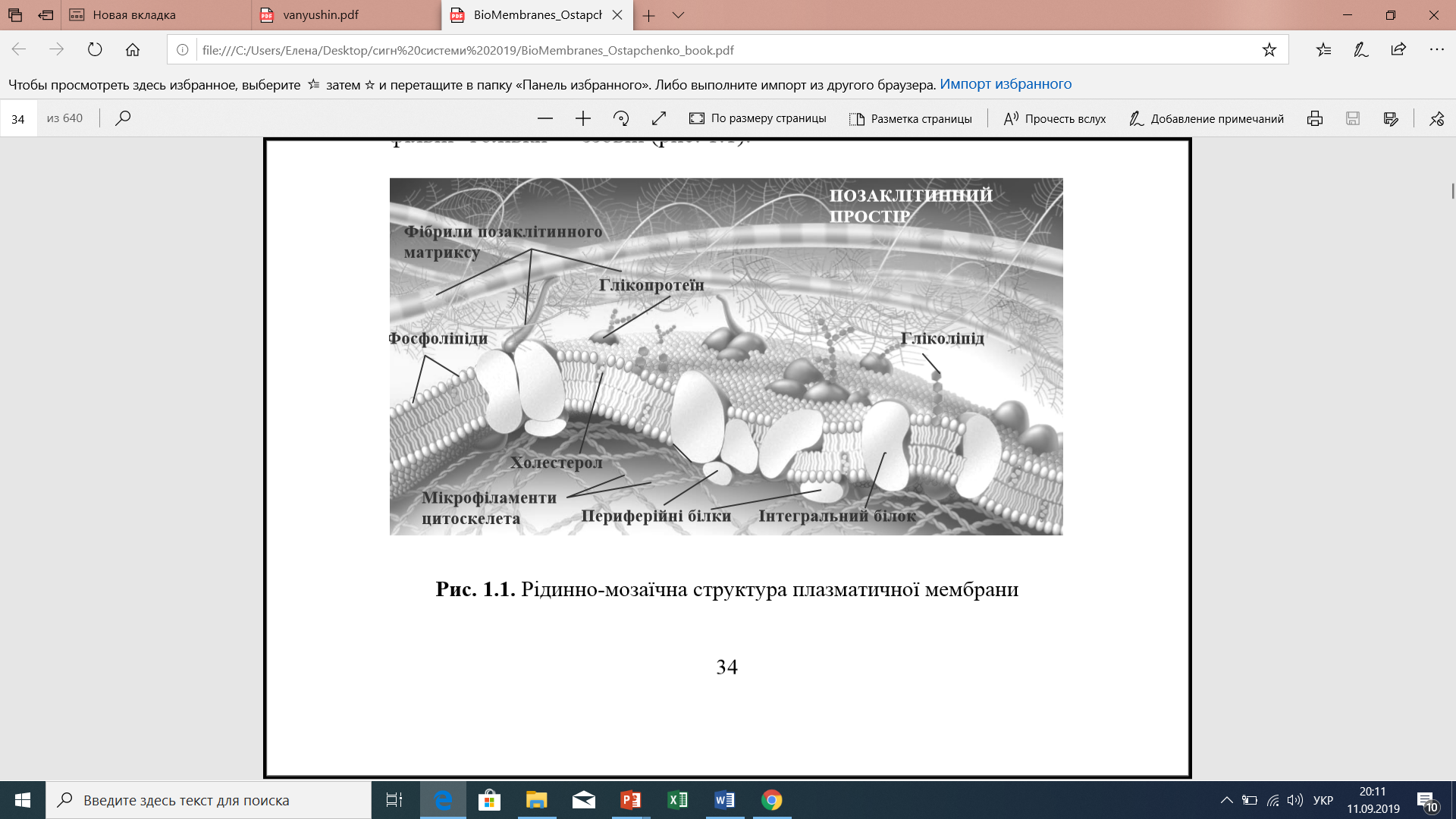 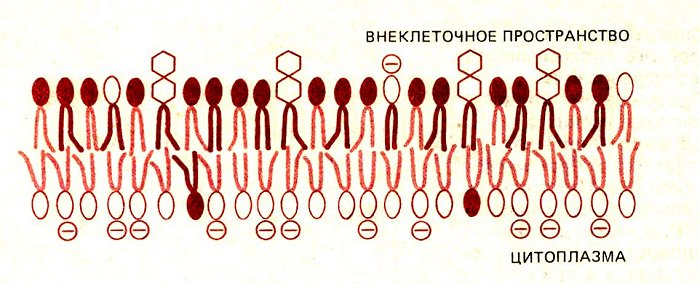 фосфатидилхолін і сфінгомієлін
фосфатидилетаноламін і фосфатидилсерин
+ фосфатидилінозитол
Гліцерофосфоліпіди
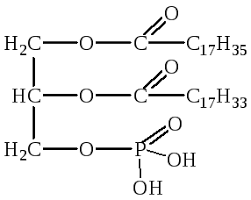 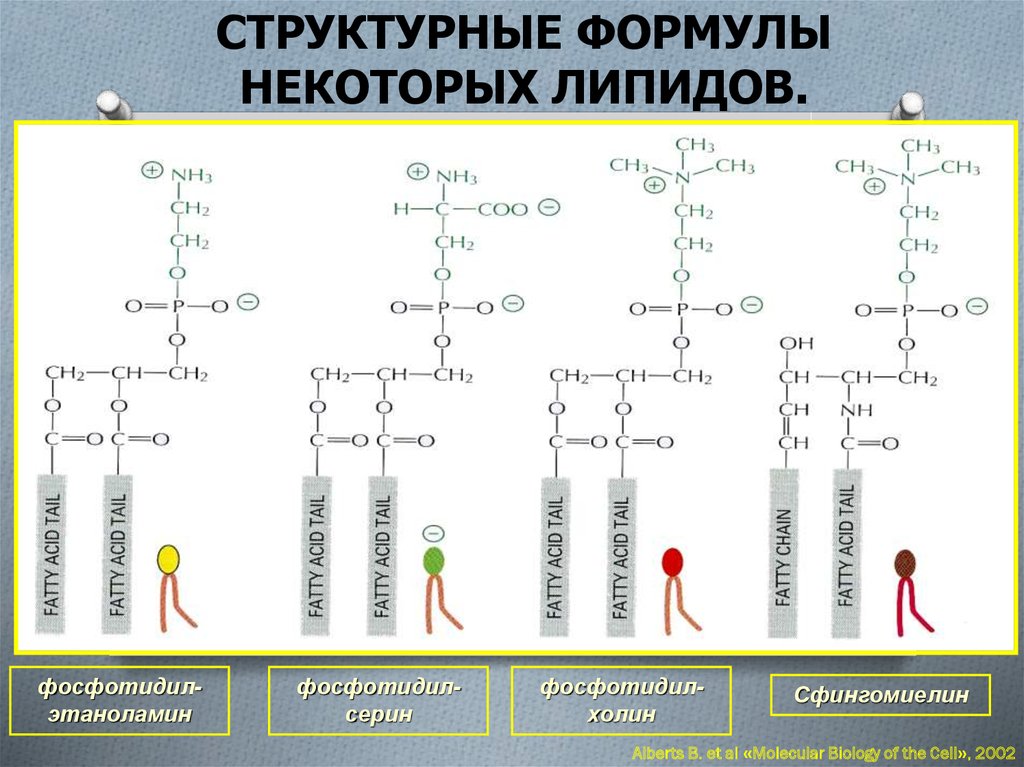 фосфатидна кислота
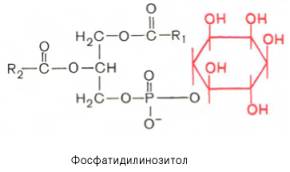 лецитин
Жирні кислоти − складові гліцерофосфоліпідів
 
Лауринова С12:0
Міристинова С14:0 
Пальмітинова 
С16:0 Маргаринова 
С17:0 Стеаринова С18:0 
Арахінова С20:0 
Бегенова С22:0 
Лігноцеринова С24:0 
Пальмітоолеїнова С16:1(9) 
Олеїнова С18:1(9цис) 
Елаїдинова С18:1(9транс) 
Вакценова С18:1(7) 
Невронова С24:1(9) 
Лінолева С18:2(9,12) 
Ліноленова С18:3(9,12,15) 
Арахідонова С20:4(5,8,11,14) 
Клупанодонова С22:5(7,10,13,16,19) 
Докозагексаенова С22:6(4,7,10,13,16,19)
Сфінгофосфоліпіди
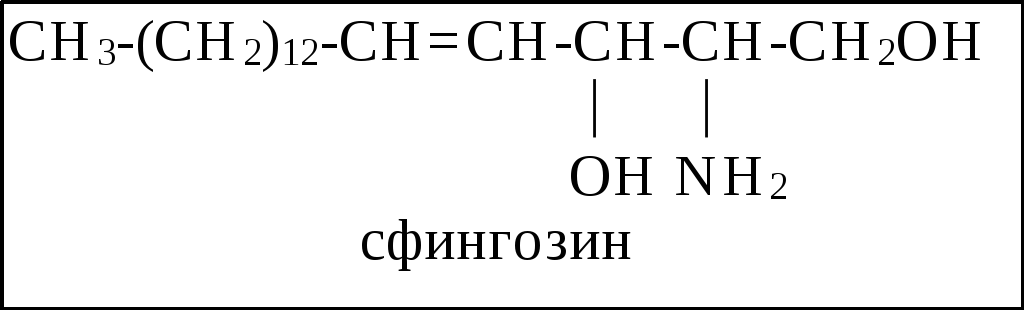 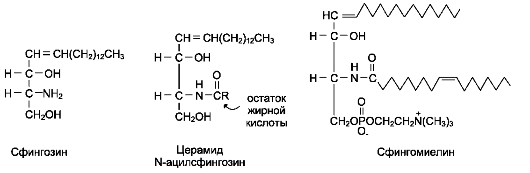 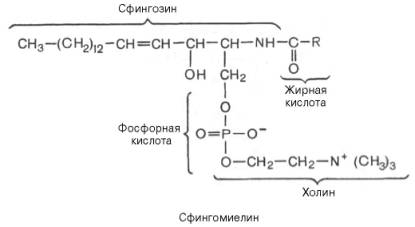 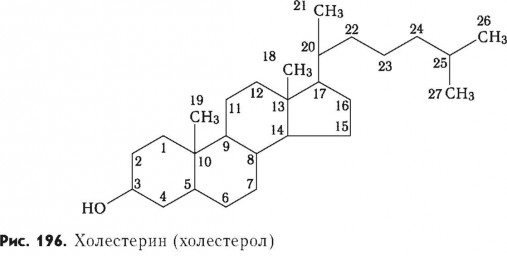 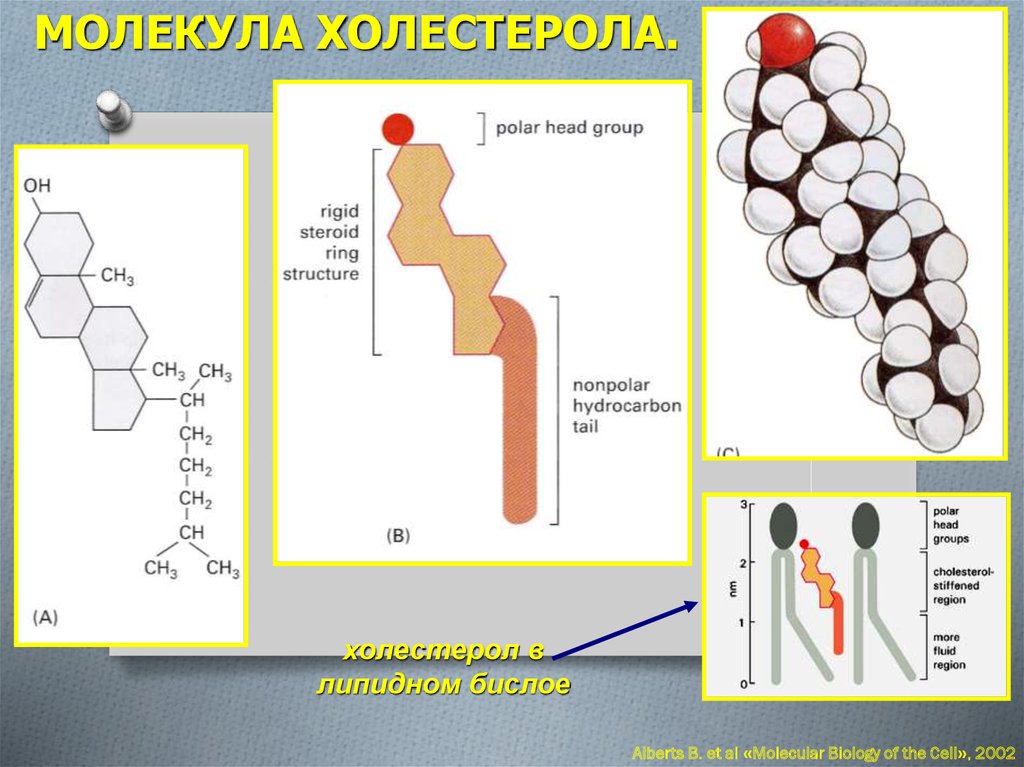 Гліколіпіди, Гліцерогліколіпіди, Сфінгогліколіпіди
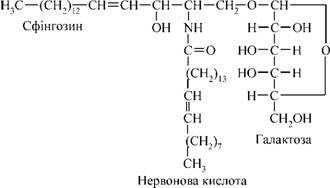 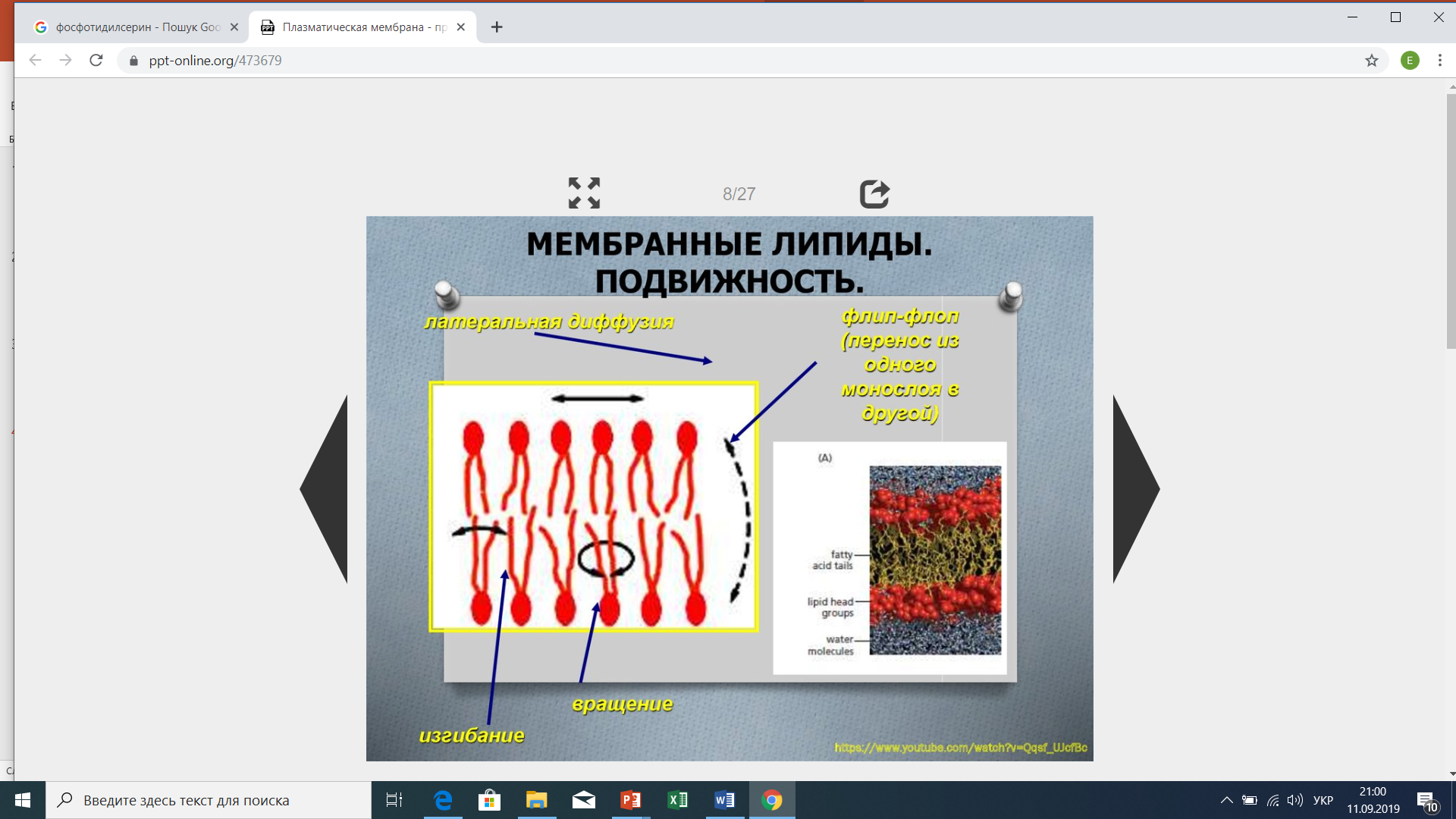 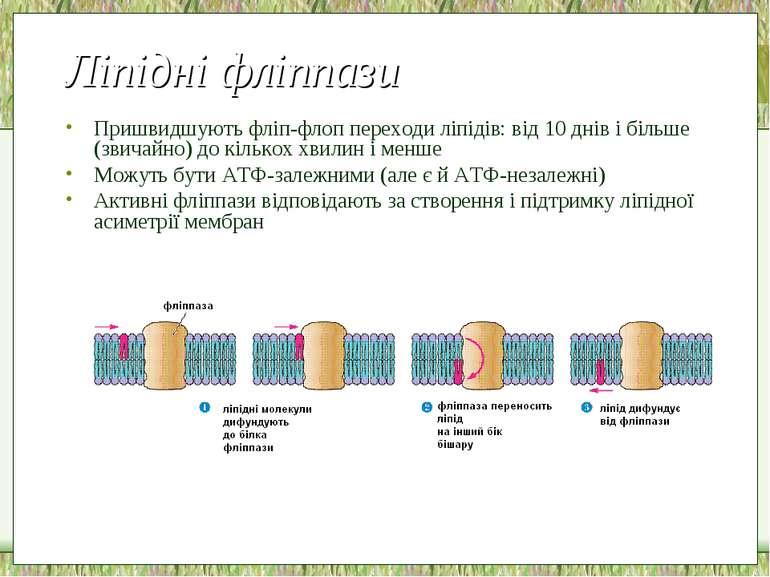 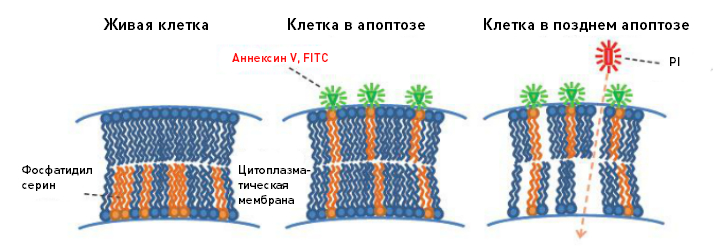 «Теорія ліпідних рафтів"
https://www.youtube.com/watch?v=ipr3eCamWPU
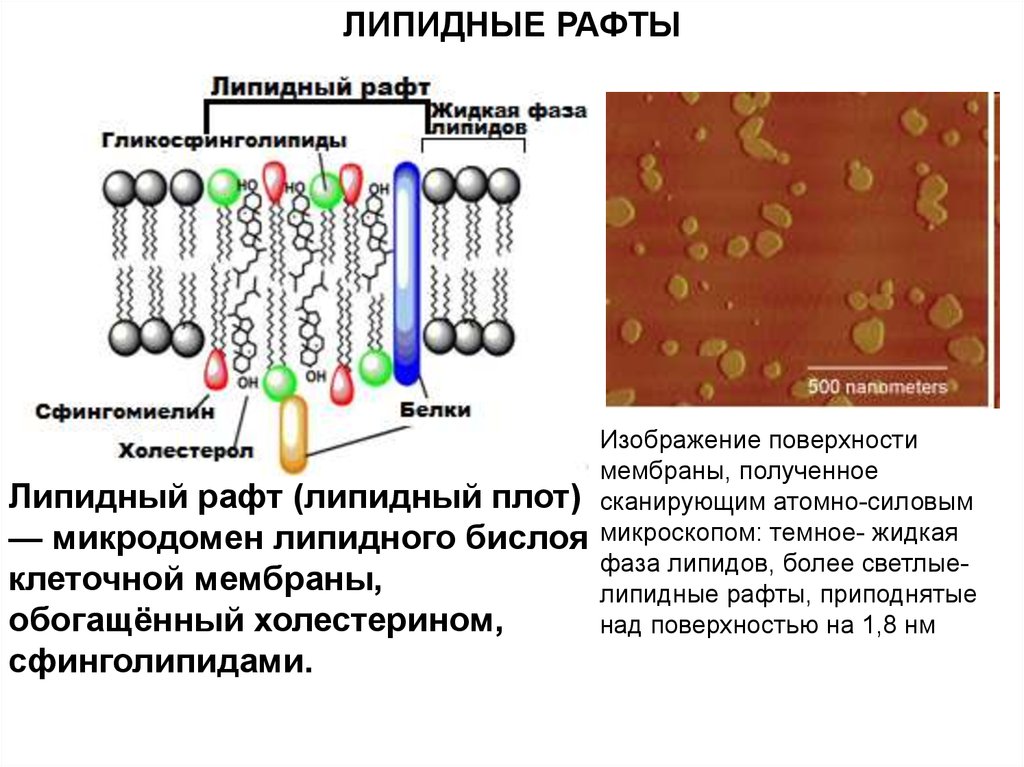 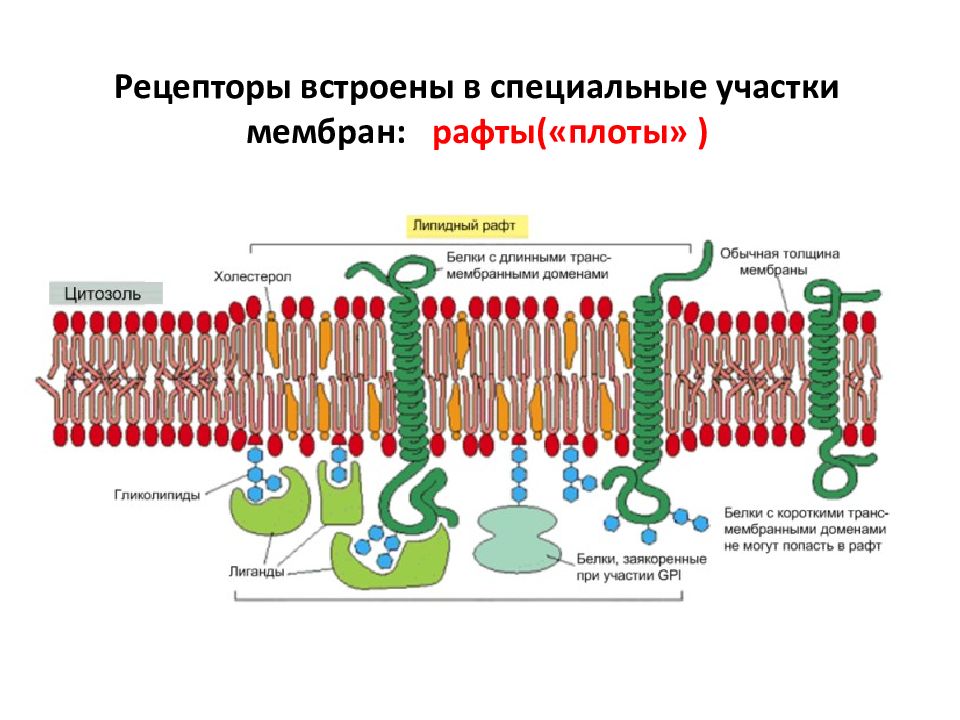 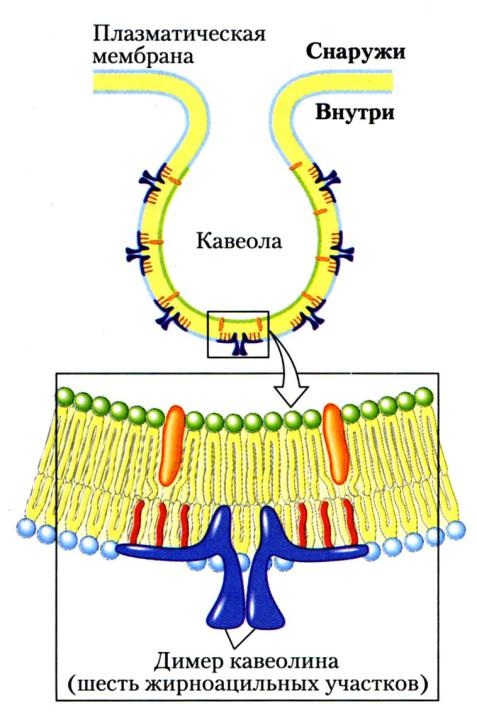 Функціональна класифікація білків:
Транспортні білки.
білки-ферменти
сигнальні білки
білки, залучені у розпізнавання іншими клітинами
білки міжклітинних контактів
структурні білки
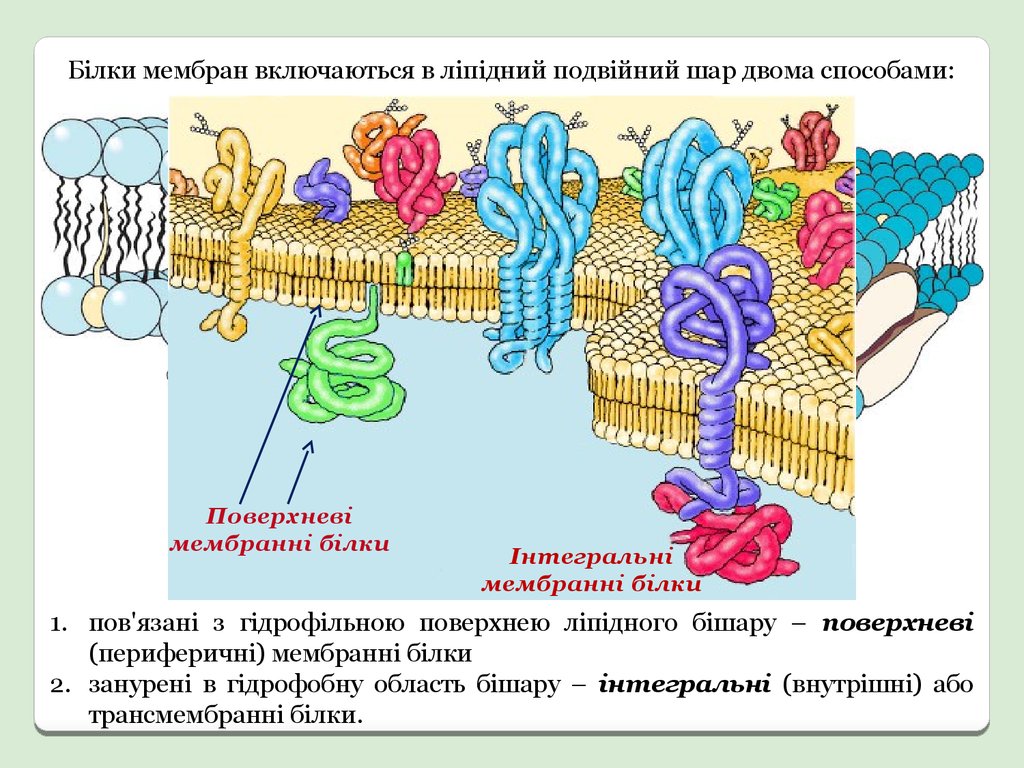 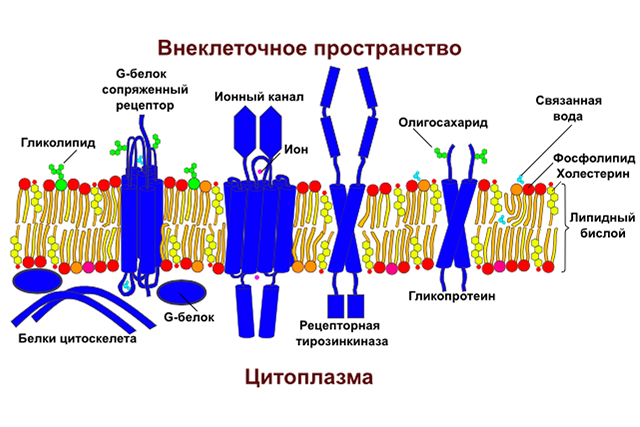 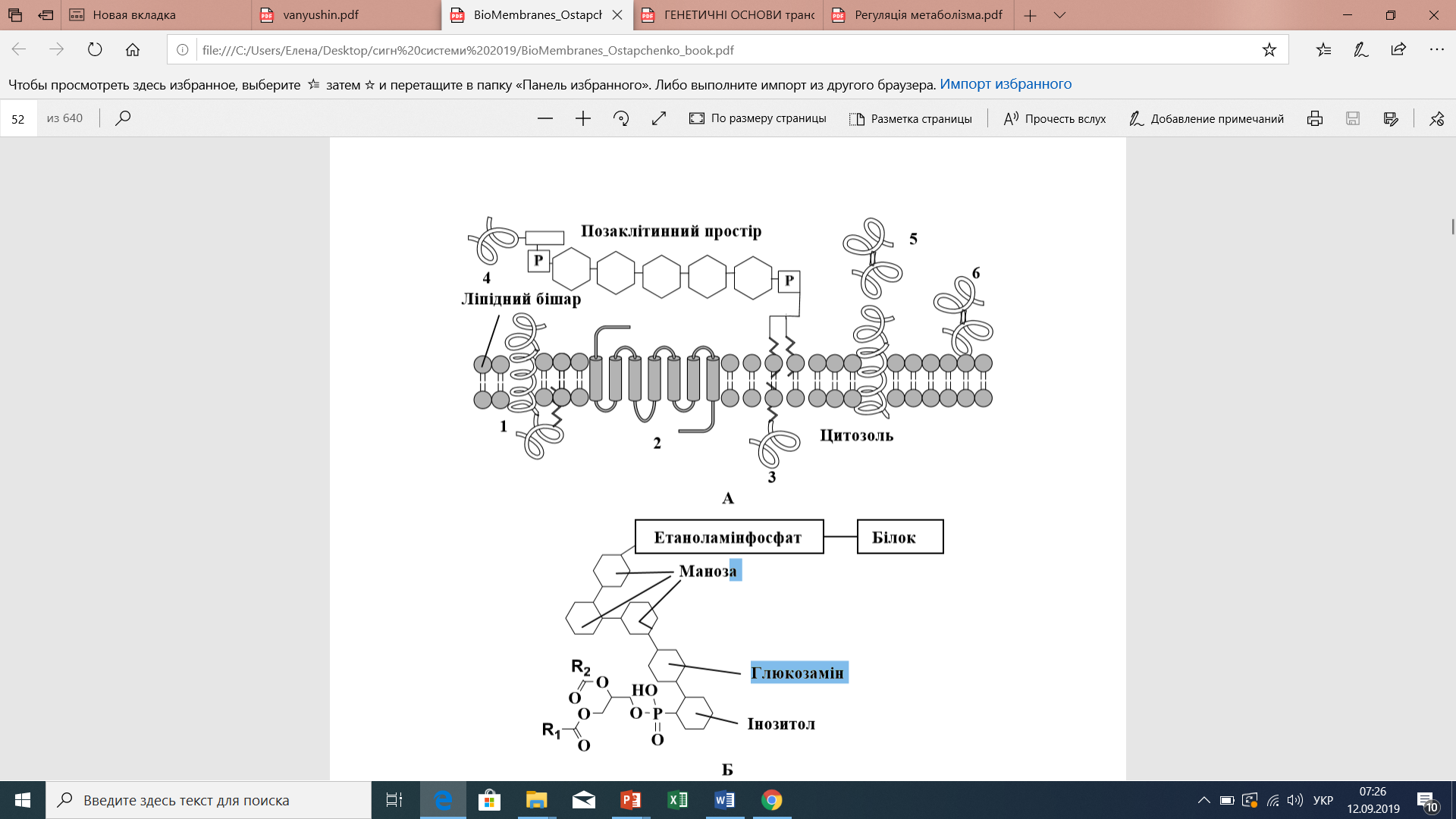 Способи прикріплення білкових молекул  до ліпідного бішару:

 
1 – інтегральний монотопний (1-TMS) білок;  
2 – інтегральний політопний (7-TMS) білок; деякі із цих моно-  та політопних білків можуть додатково заякорюватися  в один із моношарів мембрани за допомогою ковалентно приєднаної жирної кислоти (1); 
3 – "заякорений" білок, приєднаний до мембрани через жирну кислоту або ізопреноїдний залишок;  
4 – "заякорений" білок, ковалентно приєднаний до розташованого  в зовнішньому моношарі мембрани глікозильованого  фосфатидилінозитолу (GPI);
 5, 6 – периферійні білки,  які не мають гідрофобних ділянок, а містять заряджені частини,  що взаємодіють з іншими білками (5) або з фосфатними групами фосфоліпідів. 
Б – структура GPI-якоря
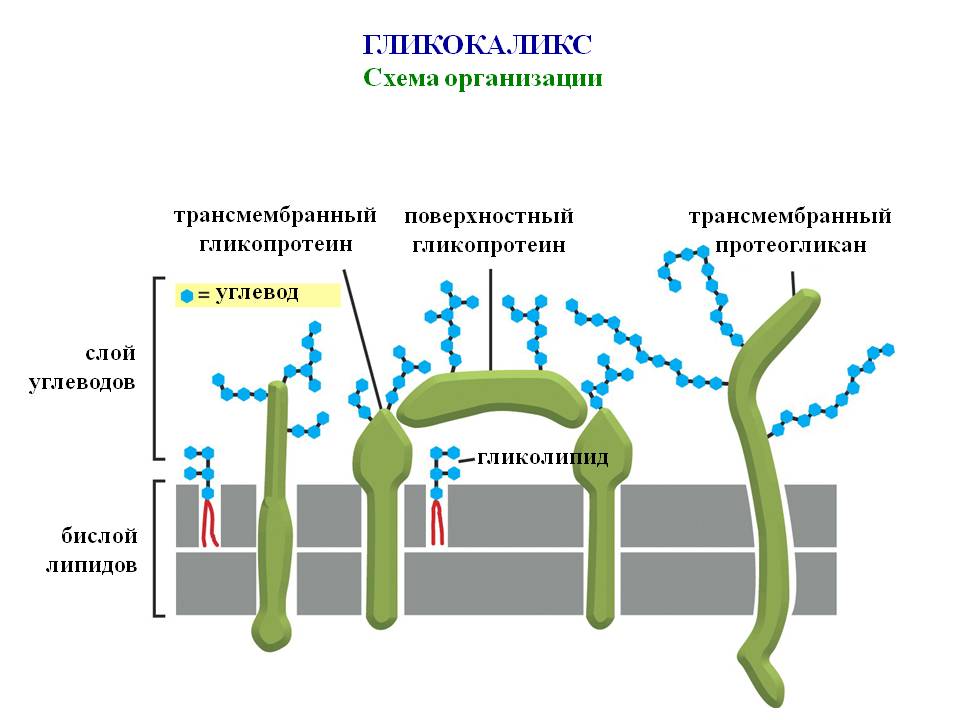 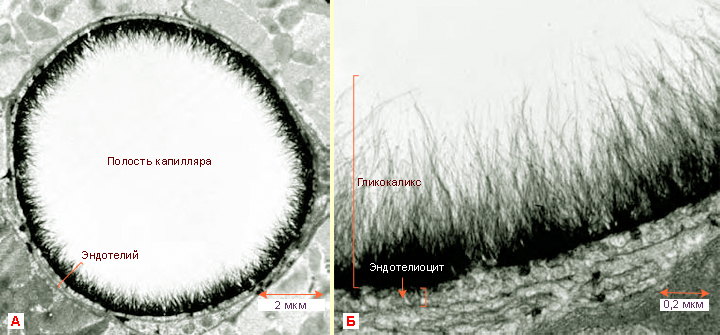 Функція - клітинна адгезія та розпізнавання
Векторні білки мембран
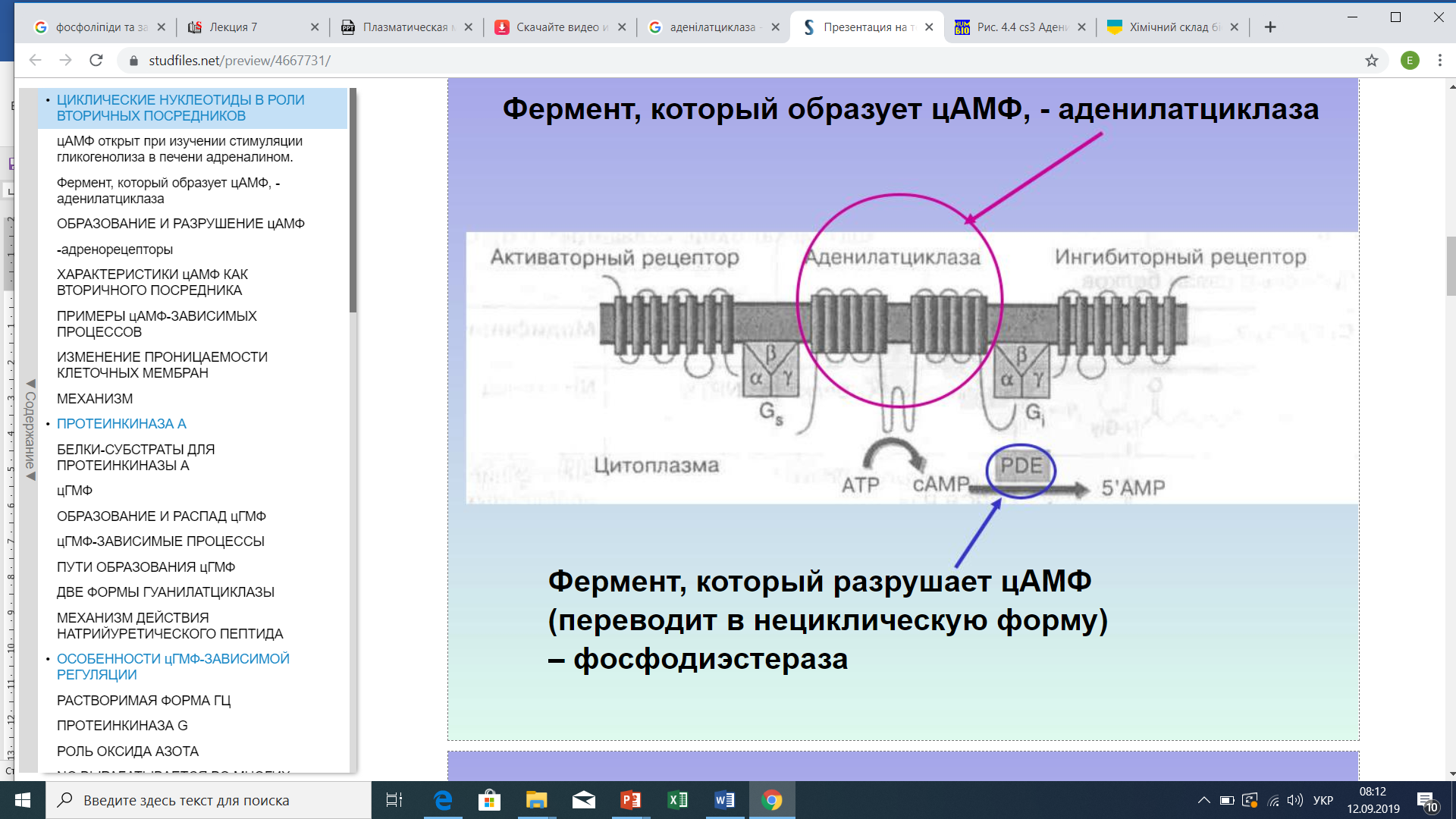 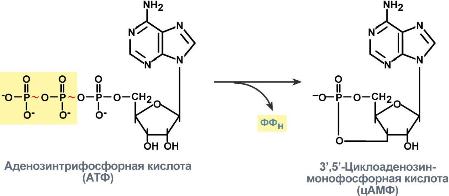 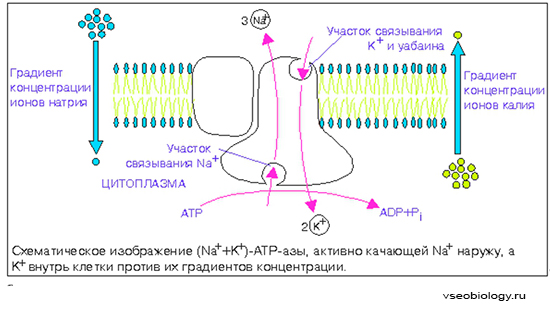 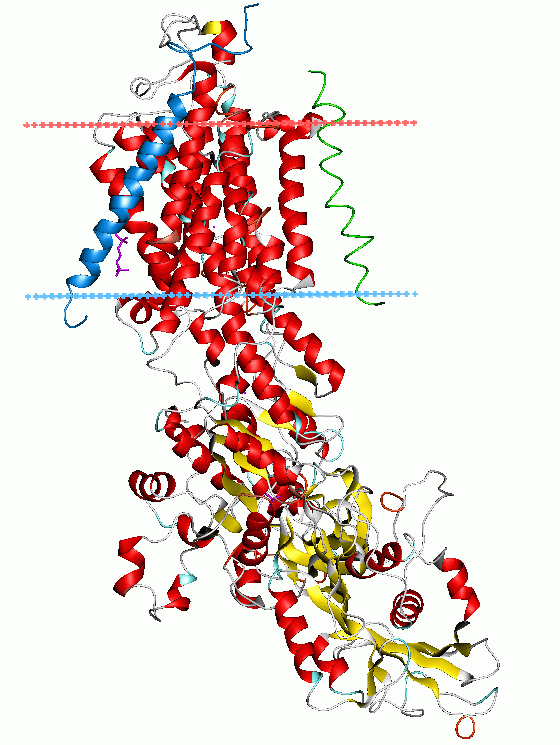 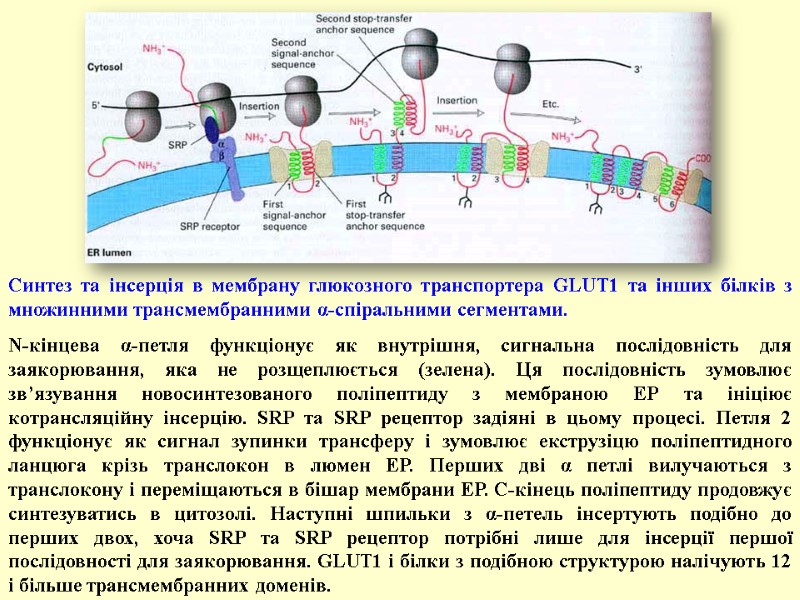 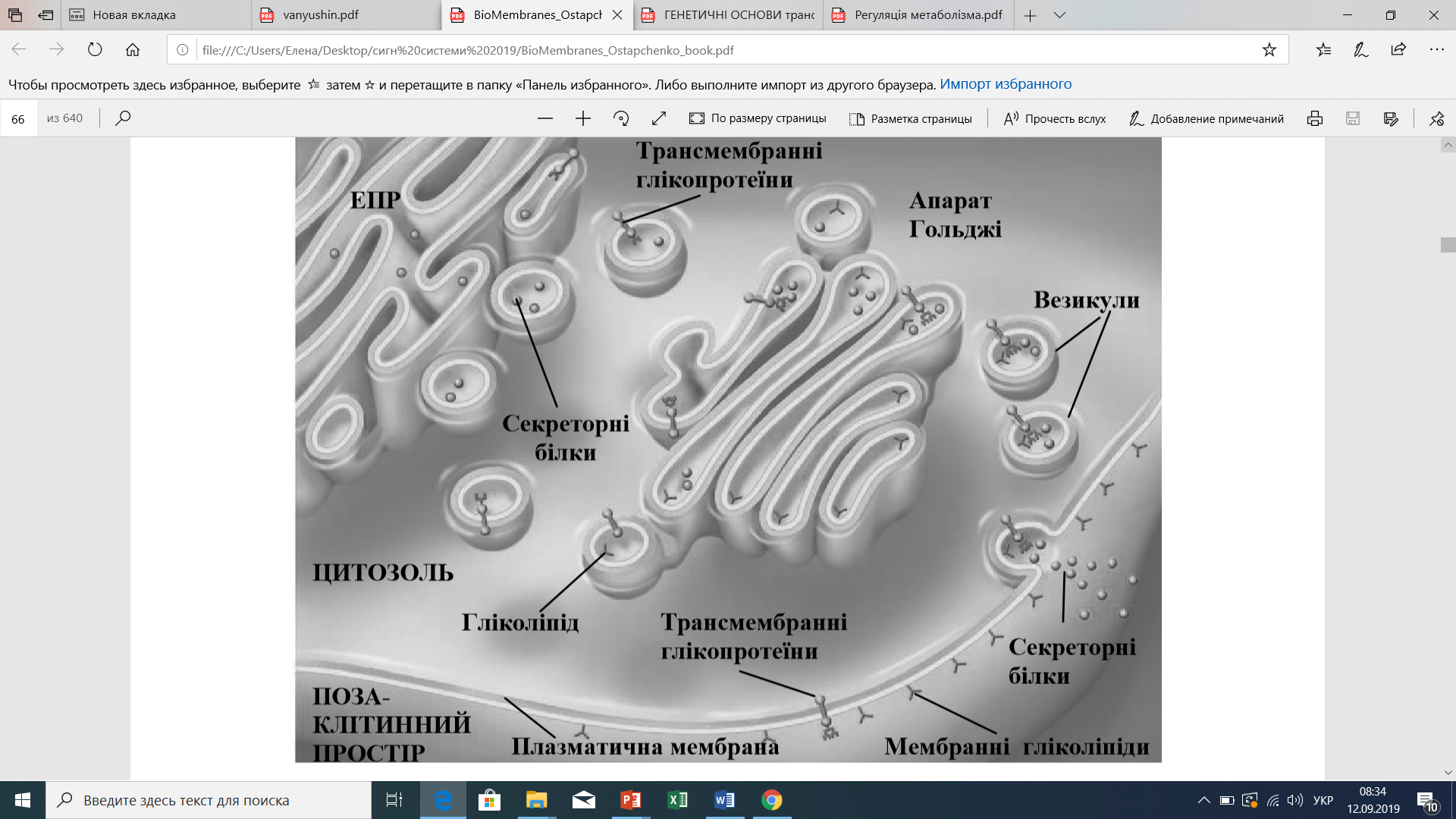 Синтез та транспорт компонентів мембран
Завдяки існуванню специфічних транспортних систем плазматична мембрана є основною структурою, що забезпечує створення і підтримку концентраційного та електрохімічного градієнтів і залучає клітину до обміну речовин.
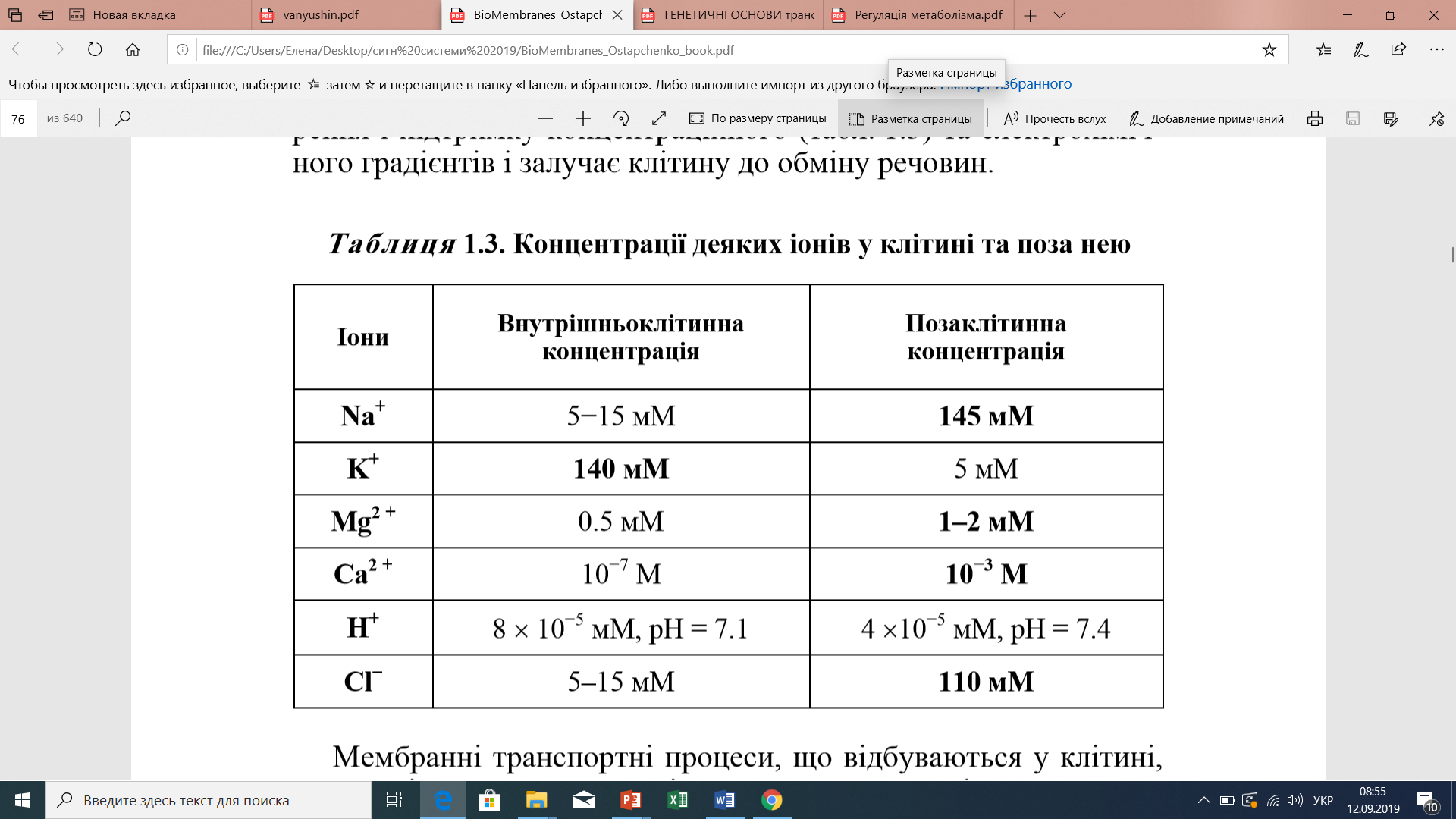 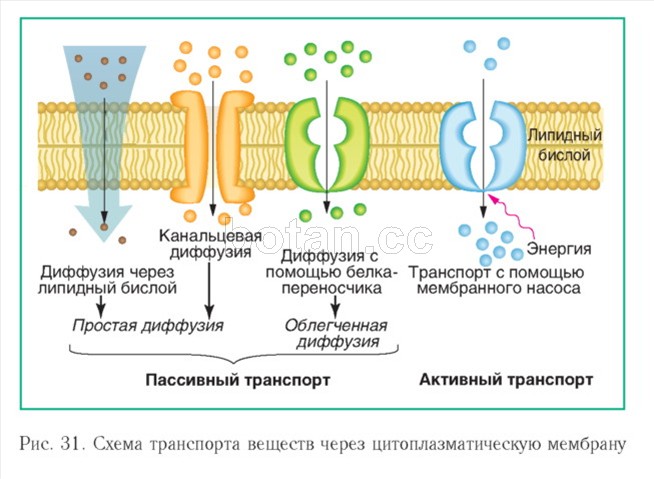 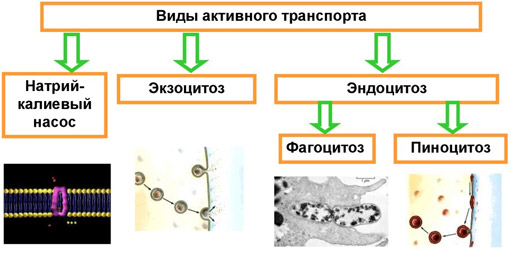 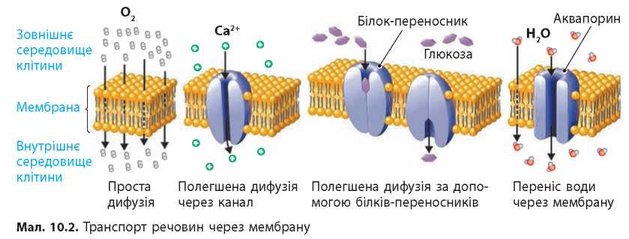 GLUT 1  - 4 (транспортер идля глюкози)
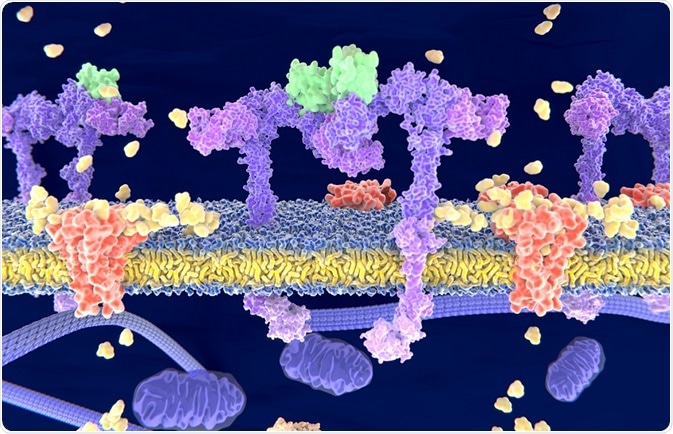 ....
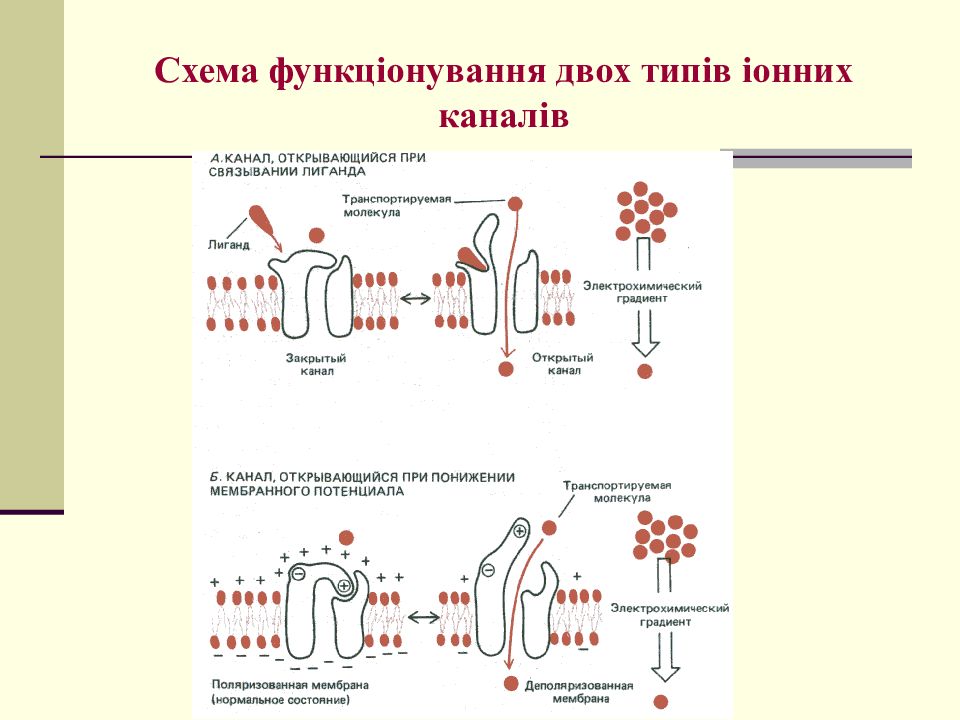 ....
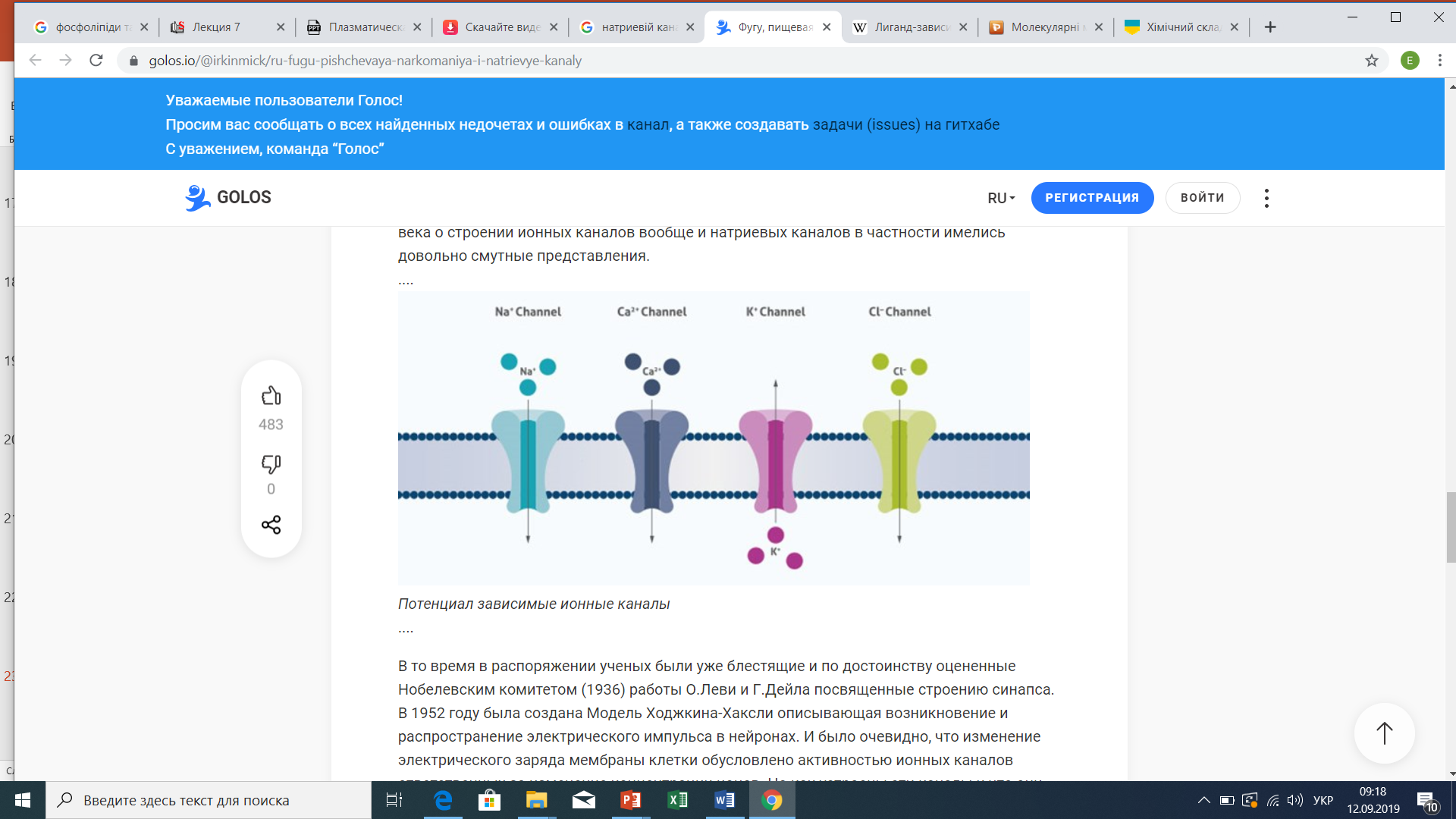 Потенціалзалежні канали
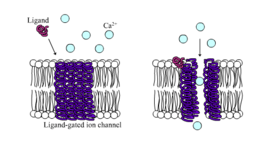 Лігандозалежні канали

Позаклітинні ліганди(ацетилхолін, серотонін, глутамат, γ-аміномасляна кислота (ГАМК), гліцин)

Внутрішньоклітинними лігандами найчастіше є фосфатні залишки, що приєднуються до ОН-груп серину, треоніну чи тирозину. 
Також цАМФ і цГМФ .
LRR домен
(экстраклеточный, связывает лиганд)
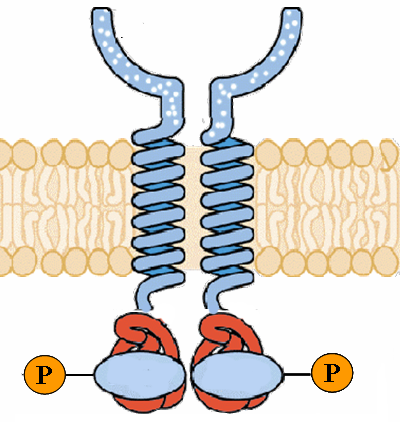 Рецепторные Ser/Thr протеинкиназы
Для рецепции образуют гетеродимеры
При связывании лиганда автофосфорилируются по остаткам Ser
Фосфорилируют белки-мишени по остаткам Thr
ТМ
домен
Ser
Ser
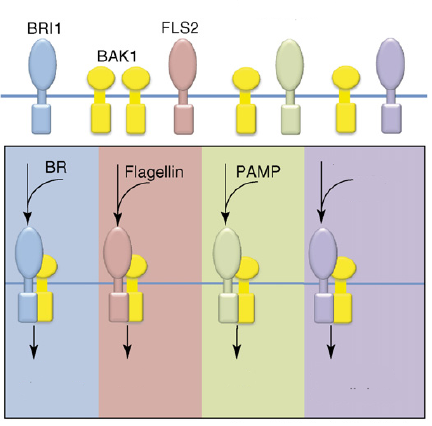 CLV2
CLV1
NB-LRR
другие LRR
киназный домен
?
P
P
Thr
Thr
CLV3
Другие 
лиганды
?
?
Другие ответы
Защита от патогенов
Поддержание ПАМ
Ответ на бр.-стероиды
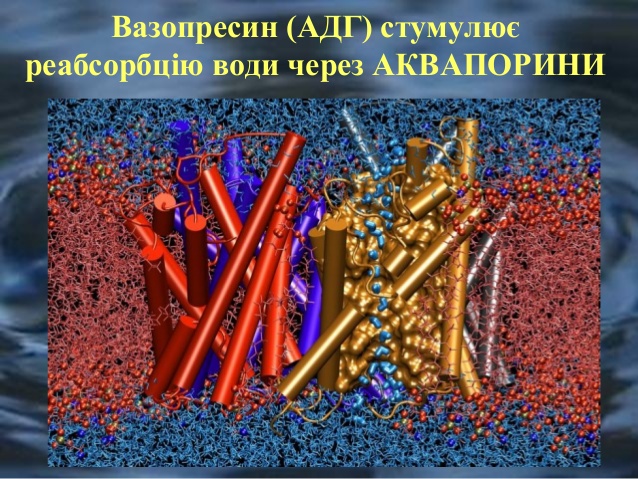 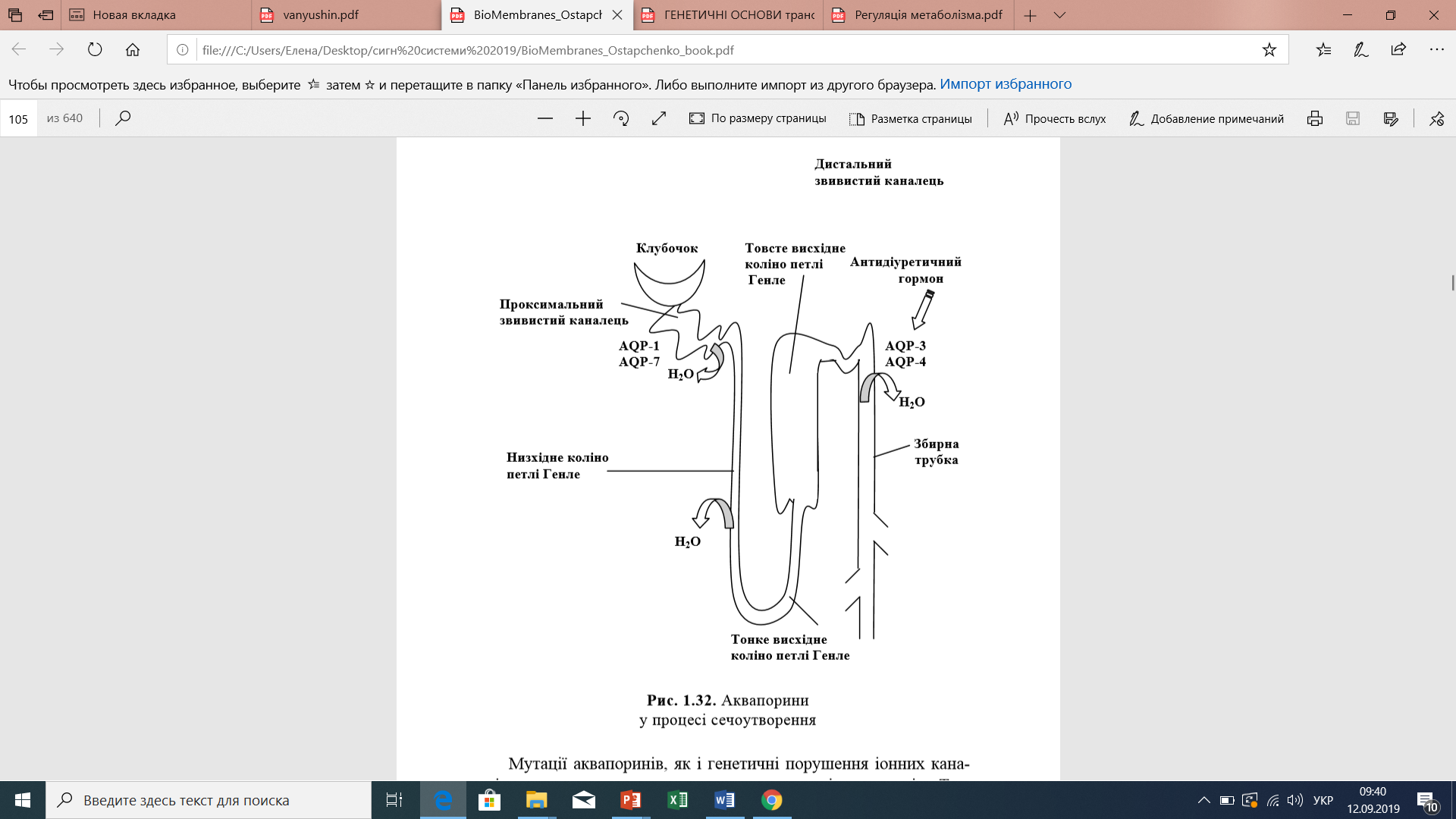 Аквапоріни
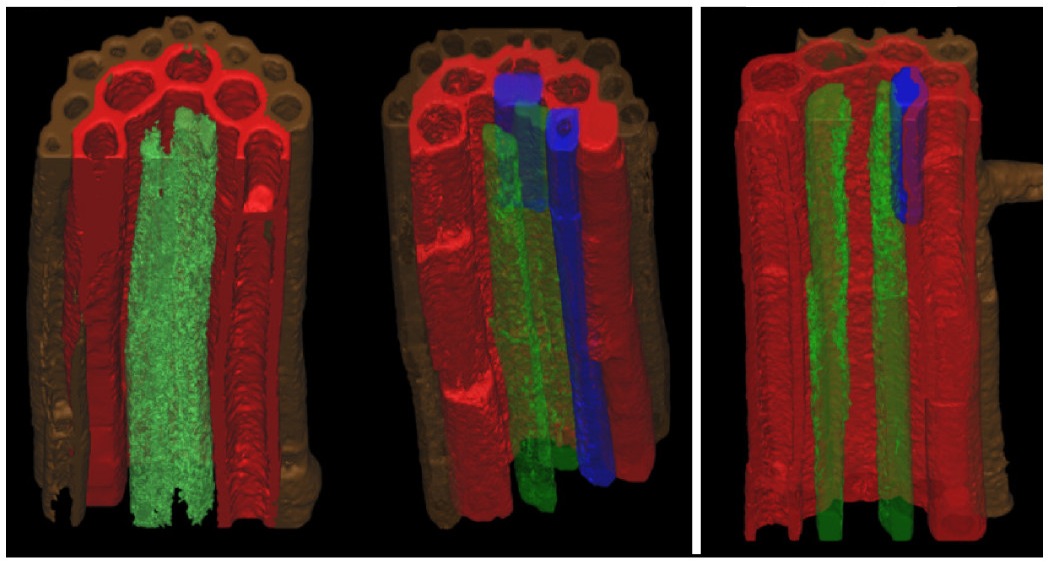 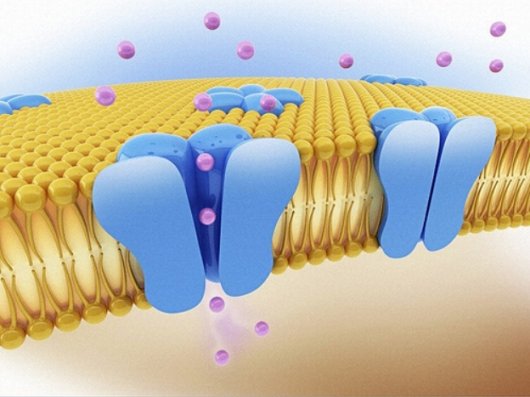 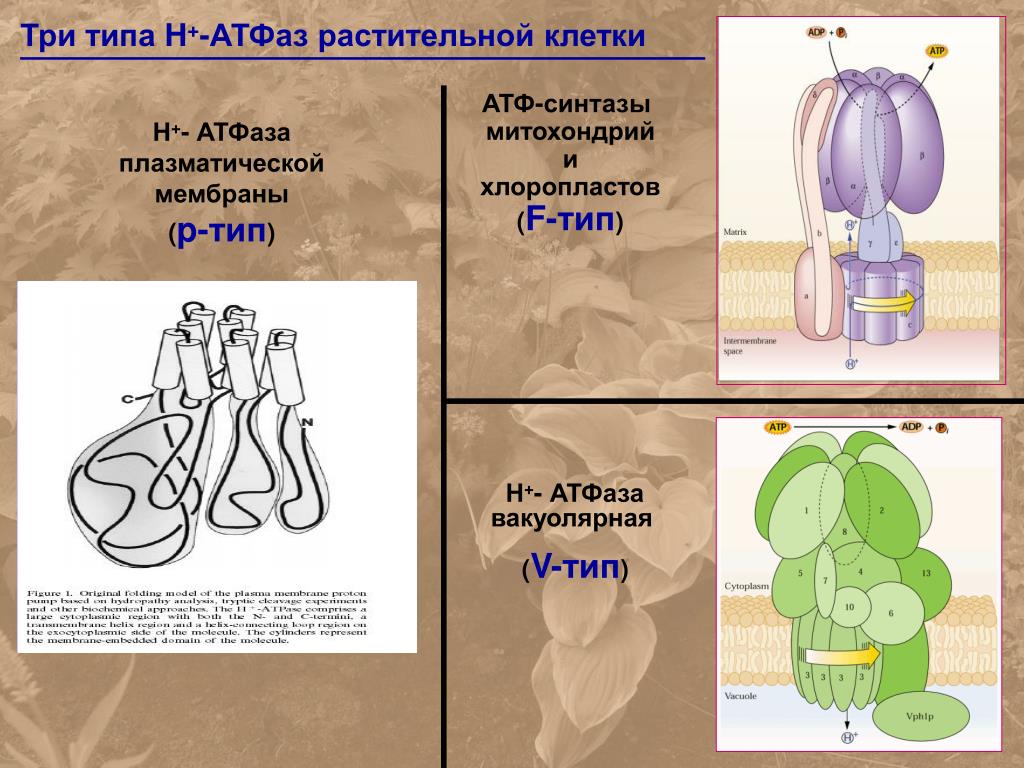 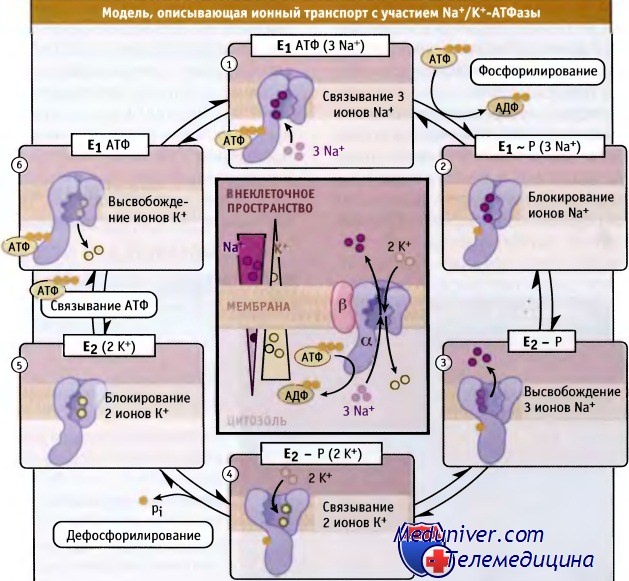 За рахунок енергії гідролізу АТФ переносить із цитозолю в позаклітинний простір іони водню, чим створює позитивний заряд назовні клітини. 


Електрохімічний градієнт, створений Na+, K+-ATФазою, є необхідним для перебігу багатьох процесів. Зокрема, він залучається у вторинно-активний транспорт через мембрану низки сполук, у передачу нервового імпульсу тощо.
Різні форми Ca2+-ATФази, локалізовані у ПМ та ЕПР, причетні до підтримання цитозольної концентрації Ca2+ на низькому рівні (вміст калію у клітині у стані спокою становить 10−7 моль/л, тоді як поза клітиною – 10−3моль/л) шляхом активного транспорту іонів Ca2+ або у позаклітинне середовище або у внутрішньоклітинне депо.
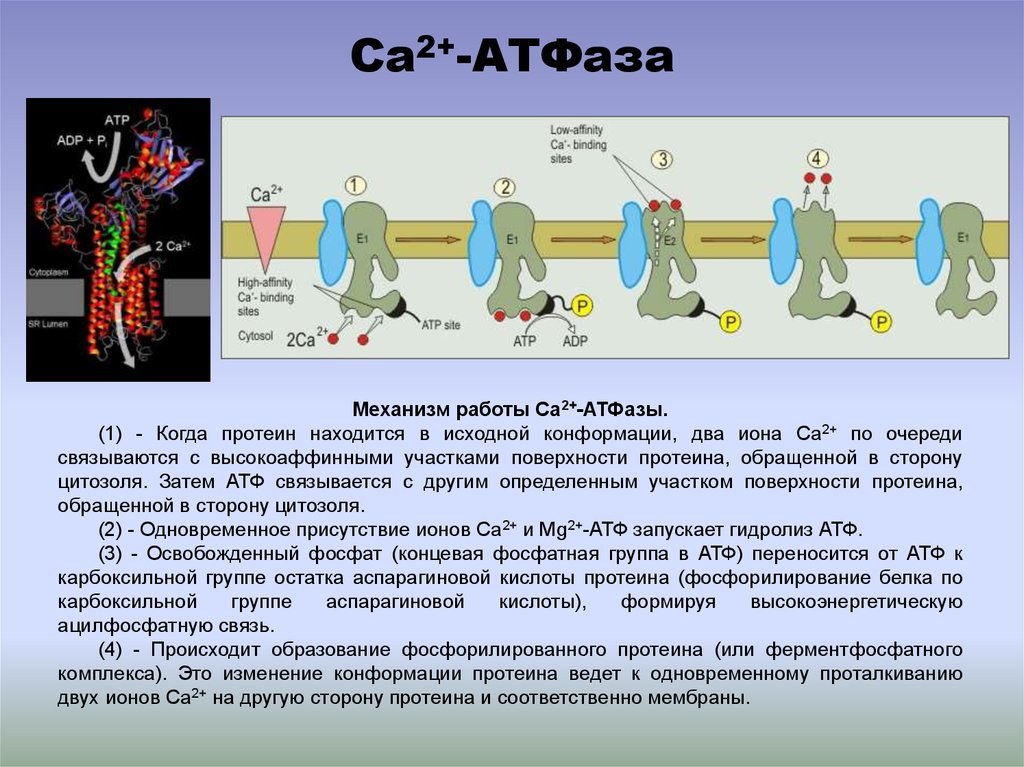 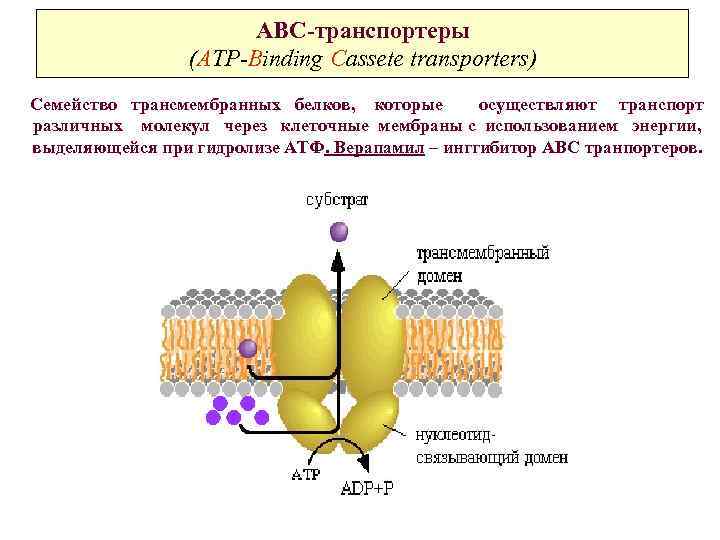